ZAHRANIČNÍ STUDENTI NA UTB (DEGREE + EXCHANGE)STUDENTI UTB V ZAHRANIČÍAKTUÁLNÍ STAV V NÁVAZNOSTI NA SITUACI KE KORONAVIRU
14. 4. 2020
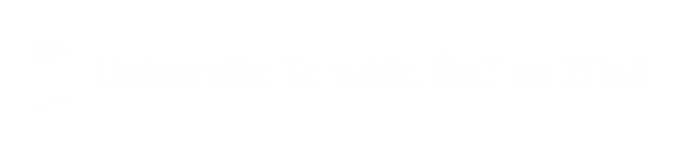 Výjezdy studentů UTB do zahraničí v LS 2019/20 - mobility
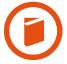 LS 2019/20:	99 výjezdů (studium + pracovní stáže)

z toho:		50 zůstává v zahraničí (online nebo přímá výuka)
		49 přijelo do ČR
			z toho: 
			21 ukončilo zahraniční mobilitu – byli integrováni do výuky na UTB
			28 pokračuje ve studiu na zahr. univerzitě formou online výuky (náleží 
			jim stále finanční grant, byť jsou na území ČR)
		
Řešily se návraty studentů ze zahraničí i formou repatriačních letů/autobusů, atd.
Někteří studenti byli v zahraničí v karanténě (případy koronaviru na zahraničních kolejích).
Příjezdy studentů UTB ze zahraničí v LS 2019/20 - mobility
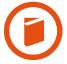 LS 2019/20:	124 příjezdů 

z toho:		45 odjelo zpět do domovské země (online výuka)*
		* pouze 2 studenti ukončili mobilitu na UTB, zbytek studuje v online formě
		79 zůstává na UTB
		
Řešily se testy na koronavirus u několika zahraničních studentů ve spolupráci s KHS Zlín = k dnešnímu dni žádný potvrzený případ nakažení.

Několik zahraničních studentů bylo v karanténě (z důvodů vycestování do zahraničí – soukromé cesty a návratu zpět).
Dlouhodobí zahraniční studenti na UTB
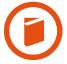 ANGLICKÉ PROGRAMY:
Kat. 6 (samoplátci): 			163 studentů*
Kat. 7 (vládní stipendisté):		10 studentů*

Odjelo pouze několik studentů zpět do vlasti a studují v online formě studia.

ČESKÉ PROGRAMY:
Cizinci celkem:			655*
z toho 	Slováci:				585*
	ostatní cizinci:			70*

* IS STAG k 14.4.2020
Koleje
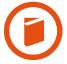 Přítomní zahraniční studenti na kolejích UTB:	196

U6 – 12
U7 – 39
U12 – 118
MSI – 27

Zákaz shromažďování osob.
Desinfekce a roušky poskytnuty.
Shrnutí
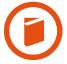 Všichni zahraniční studenti a studenti UTB (výjezdy) jsou pravidelně informováni 
o nařízeních a doporučeních vlády ČR, ministerstvech, dalších orgánů (KHS Zlín, apod.) a UTB.

Je jim poskytována pomoc při komunikaci s doktory, KHS Zlín, návratu do vlasti (zahraničí i ČR), administraci jejich dokumentace související se změnami, aj.

Řeší se situace do budoucna – zimní semestr 2020/21, atd.